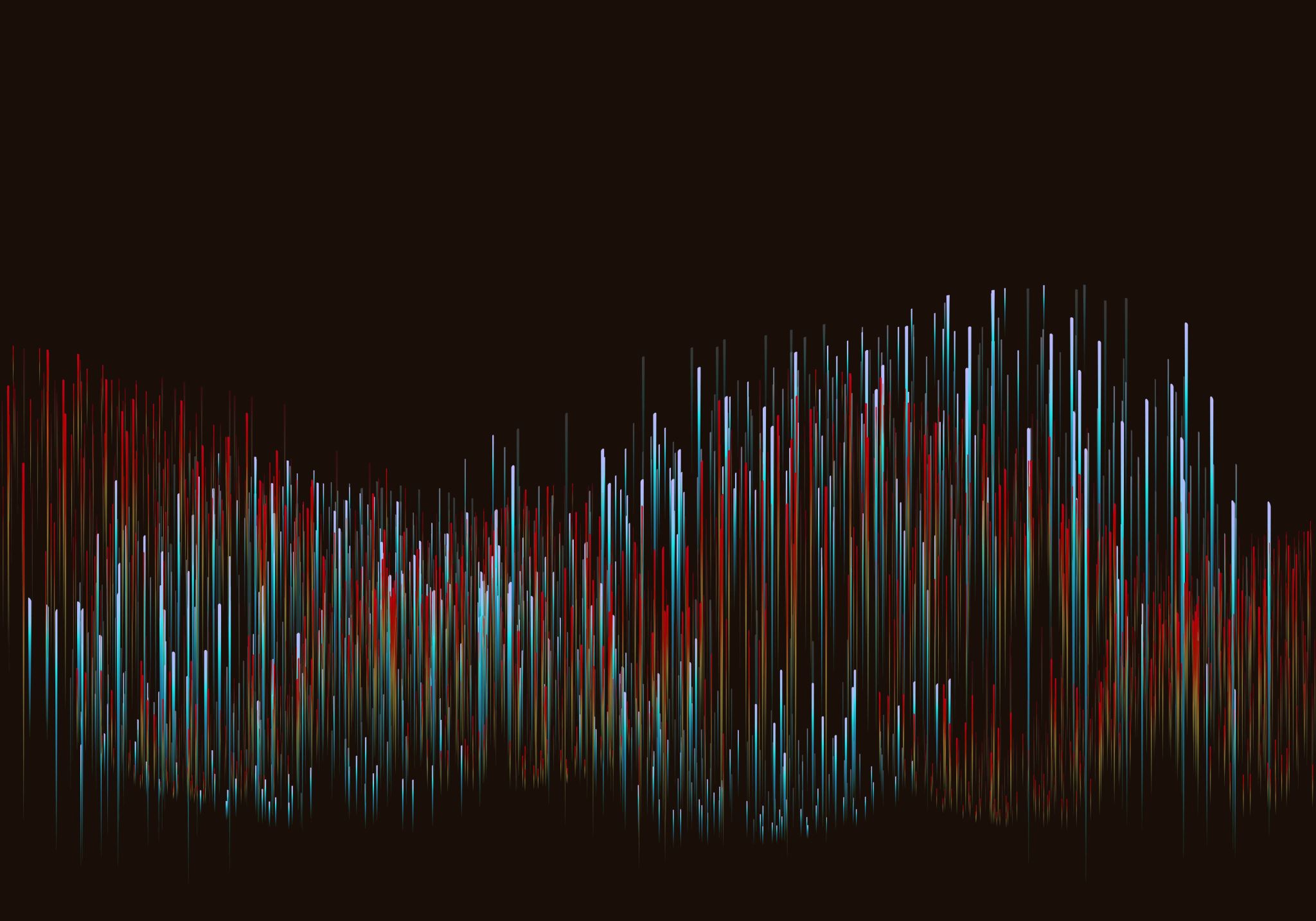 United States Sector Balance Sheets
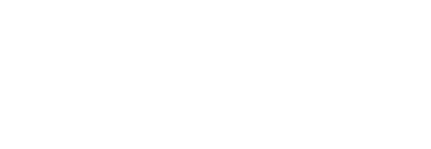 United States
Source: Federal Reserve Financial Accounts of the United States
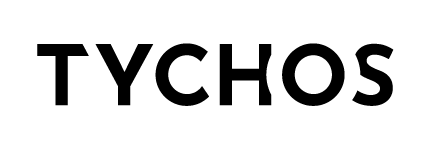 United States
Source: Federal Reserve Financial Accounts of the United States
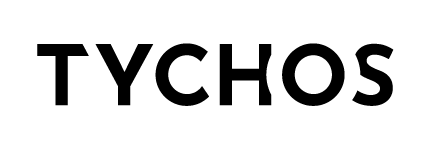 United States
Source: Federal Reserve Financial Accounts of the United States
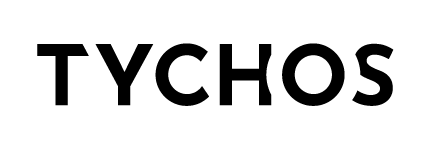 United States
Source: Federal Reserve Financial Accounts of the United States
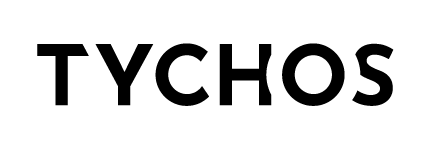 United States
Source: Federal Reserve Financial Accounts of the United States
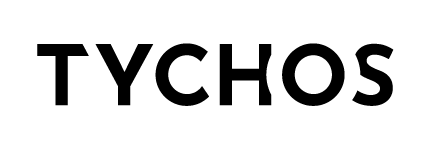 United States
Source: Federal Reserve Financial Accounts of the United States
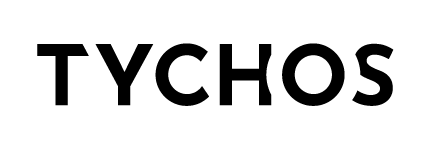